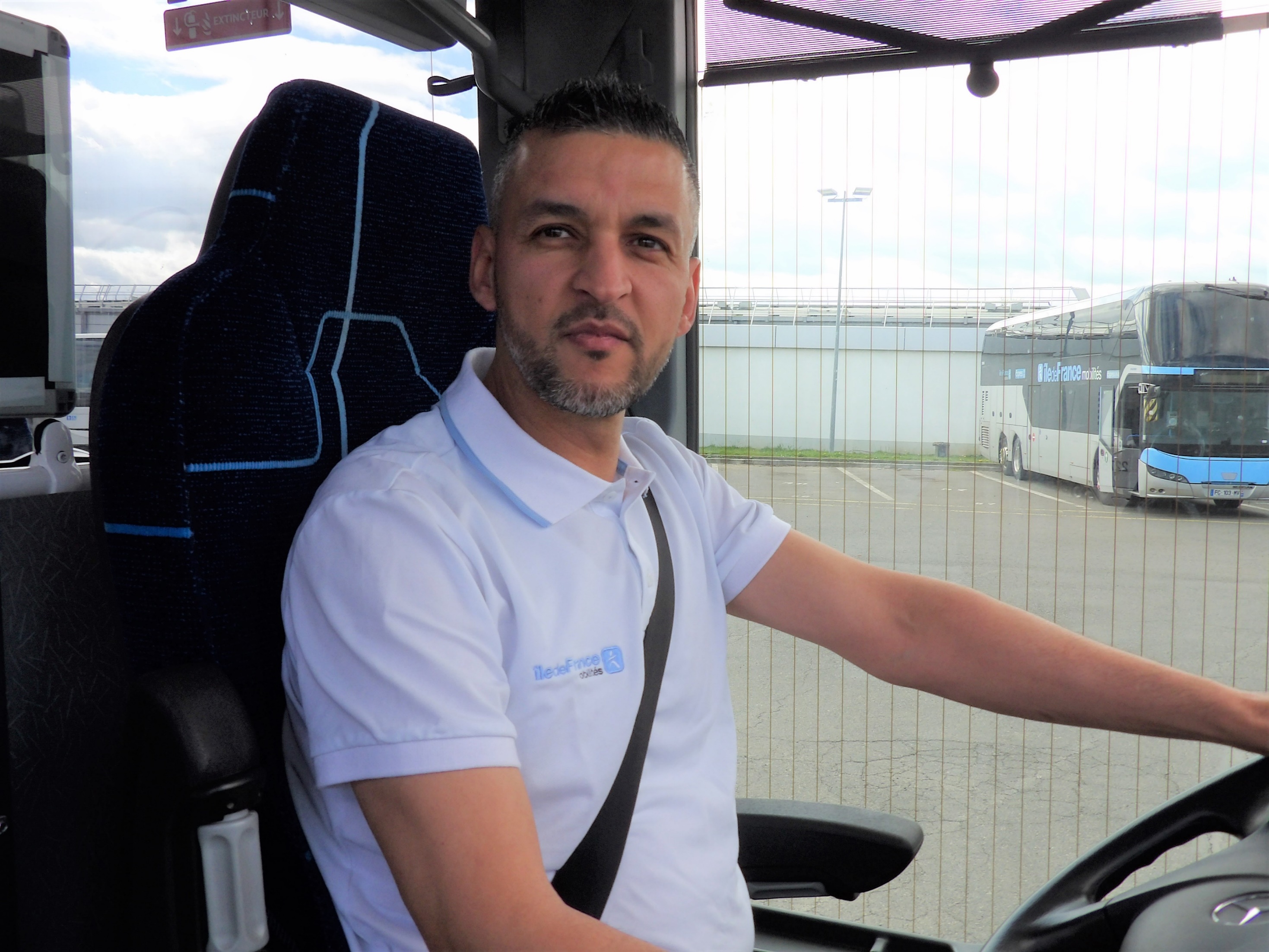 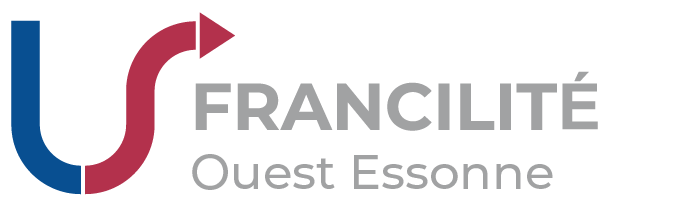 Francilité Ouest Essonne
ENTREPRISE DE TRANSPORT PUBLIC DE VOYAGEURS
L’ENTREPRISE ET LE TERRITOIRE
PRÉSENTATION
En charge de gérer l’activité
Une société dédiée : Francilité Ouest Essonne
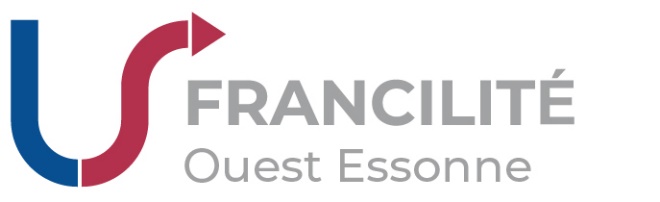 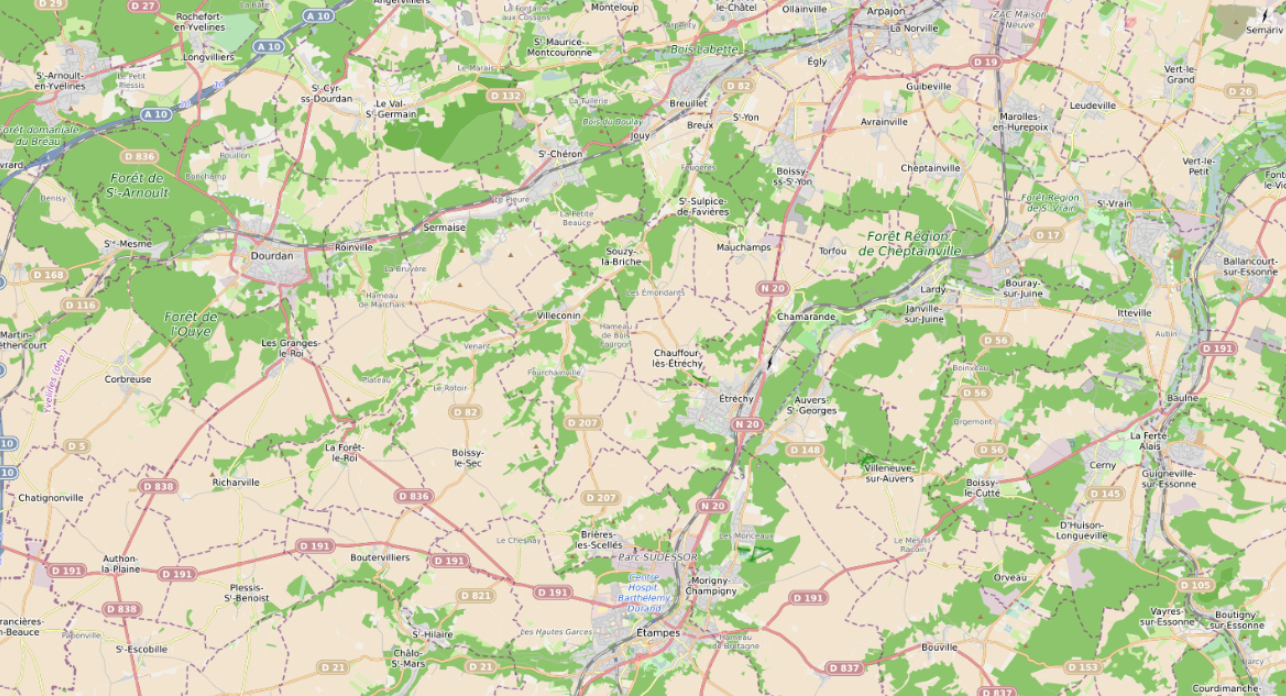 COB de Saint-Arnoult-en-Yvelines
Rue des Corroyes
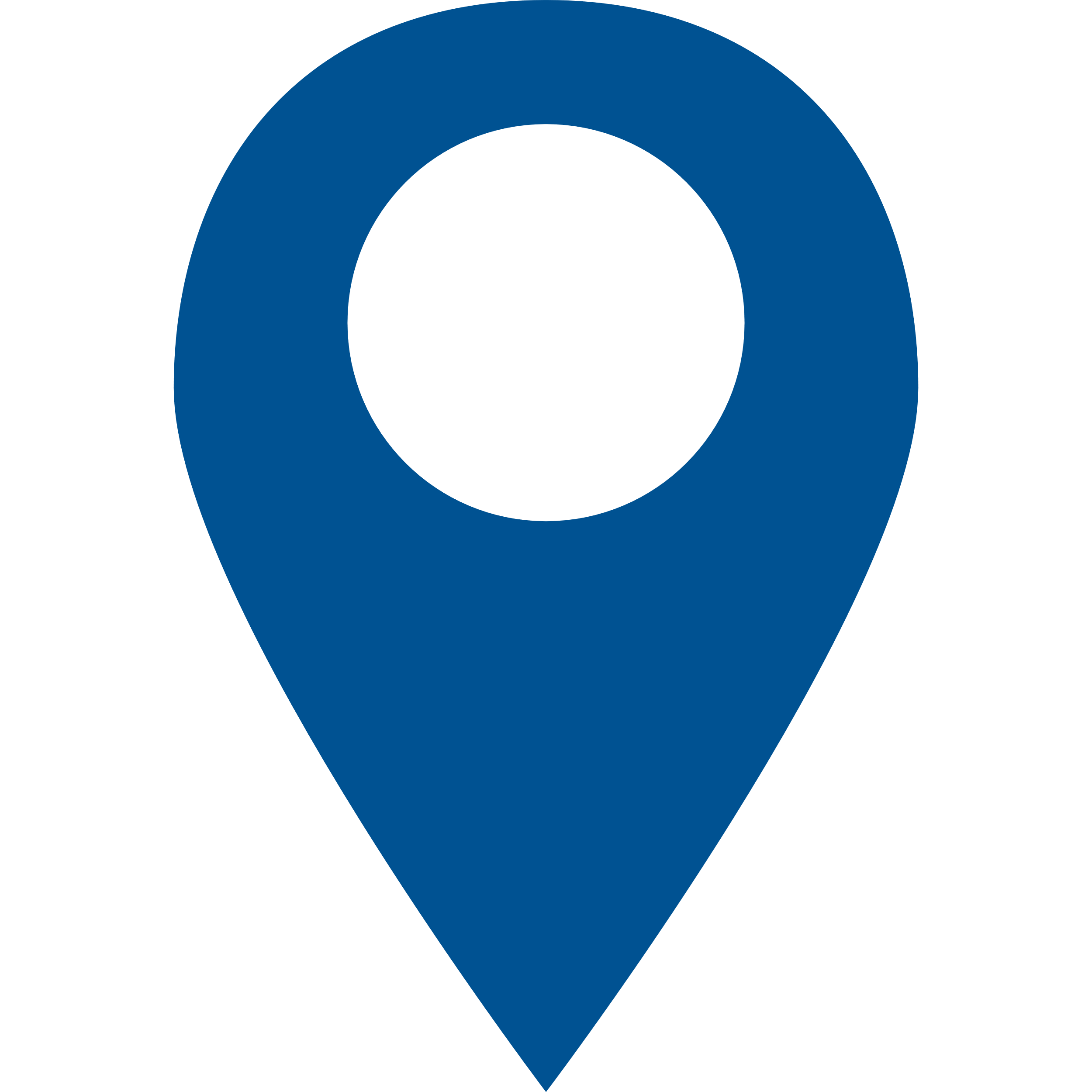 Opérateur de transport de voyageurs pour le compte d’Île-de-France Mobilités sur le territoire du Dourdannais, de l’Etampois et Entre Juine et Renarde
CHIFFRES CLÉS
Parking Boissy-le-Cutté
Rue de la Libération
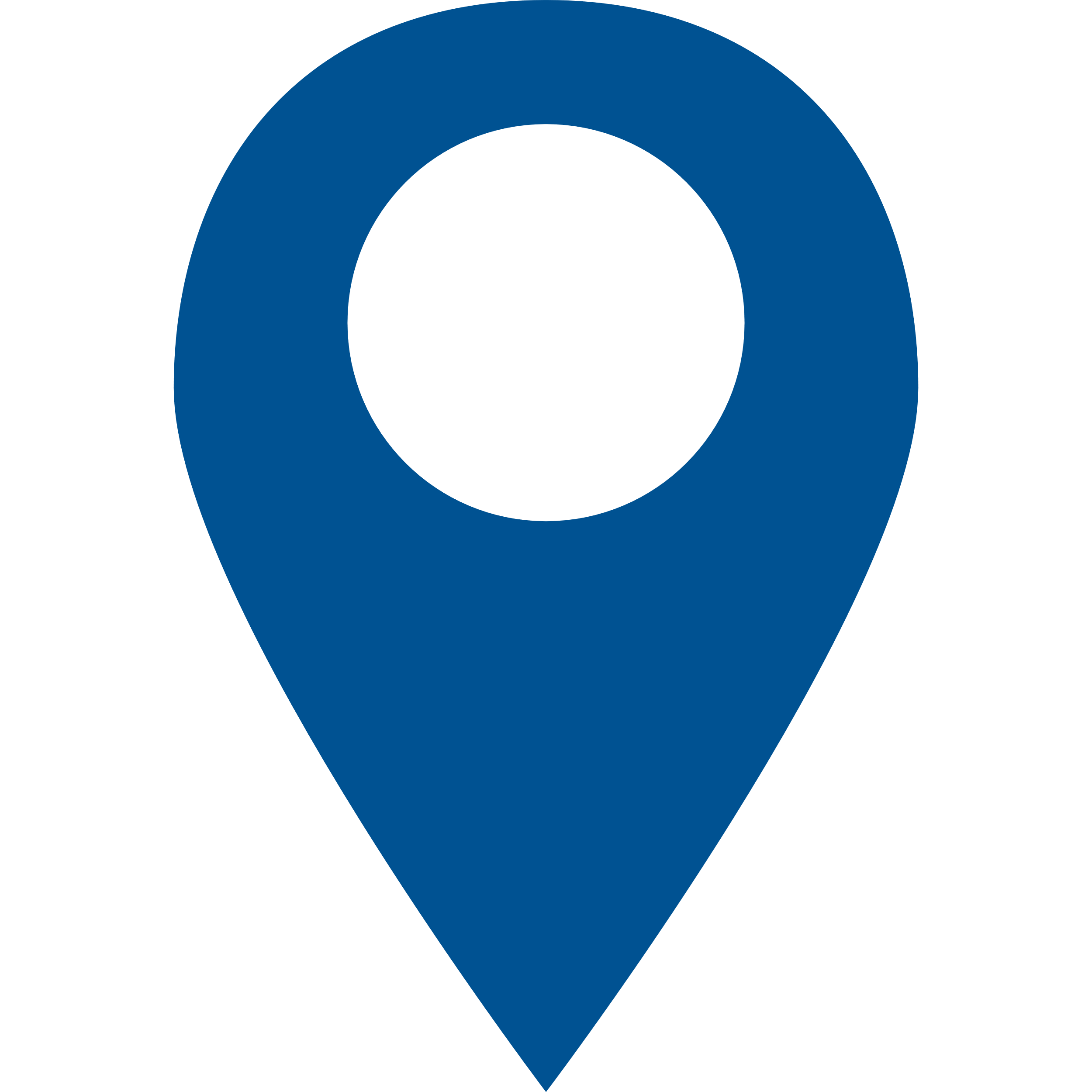 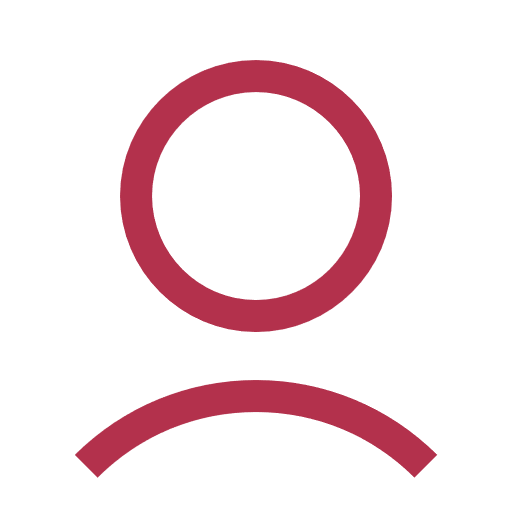 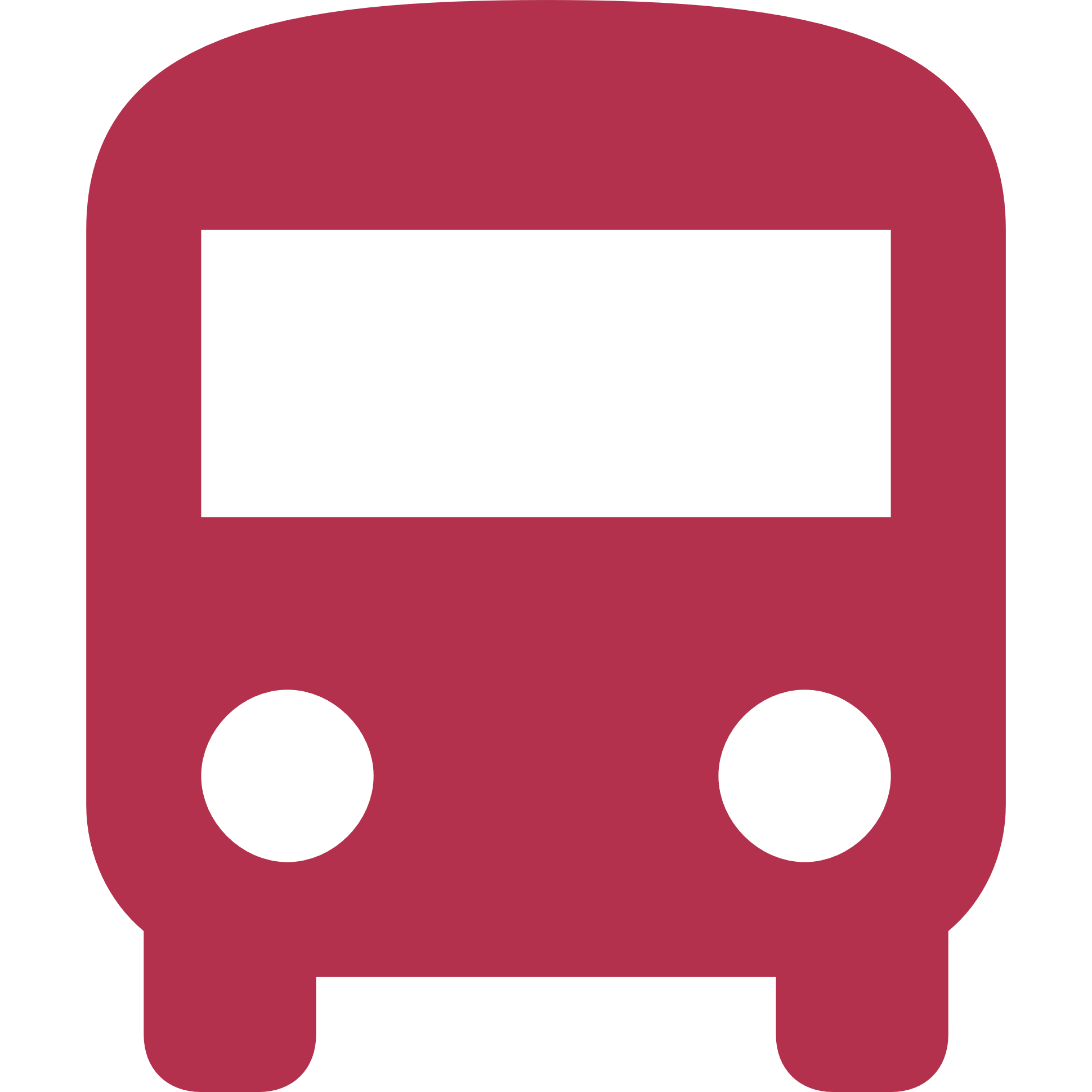 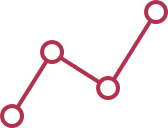 150
collaborateurs
120
véhicules
50
lignes commerciales dont 3 TàD (Dourdan, Étréchy, Étampes) et un service de bus de soirée au départ de la gare d’Étampes
COB d’Étampes
Rue des Épinants
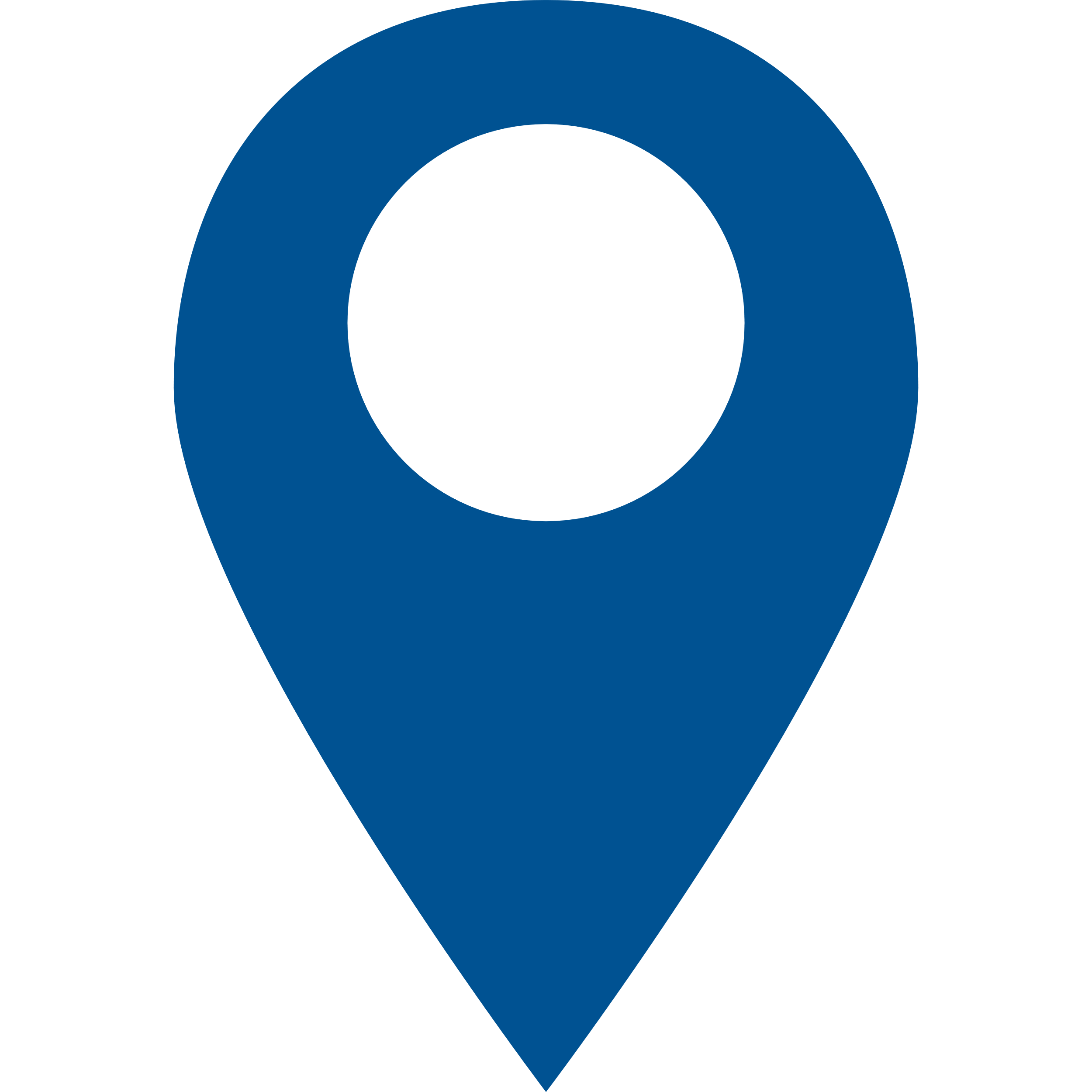 RECRUTEMENT DE CONDUCTEURS DE BUS
DEUX POSSIBILITÉS
SANS formation préalable
AVEC une formation préalable
Obtention du Titre professionnel de conducteur routier de voyageurs​
Obtention du permis D​
Obtention de la FIMO Voyageurs​
Obtention de la FCO Voyageurs​
Obtention de la FCO Passerelle Voyageurs​
Titulaire du permis D
Titulaire de la FIMO voyageurs​
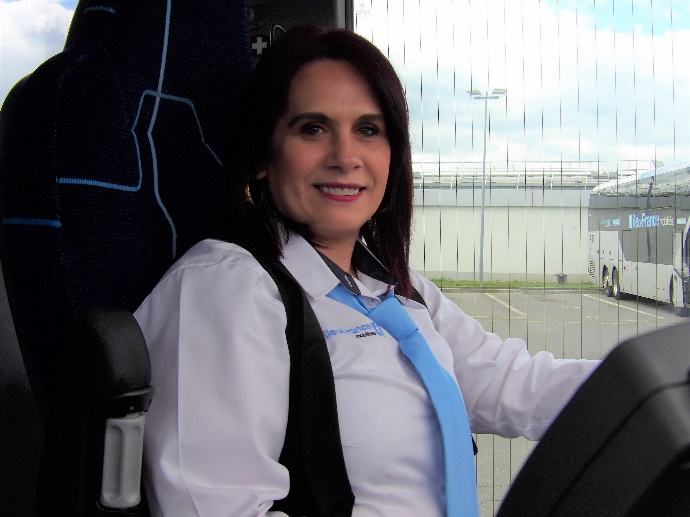 Les personnes handicapées, les personnels féminins et les plus de 45 ans sont les bienvenus​
MODALITÉS DE FINANCEMENT
POE​
Contrat de professionnalisation de 9 mois​
Accompagnement des personnes en recherche de reconversion via le PTP, les AFC, les financements personnels, les CPF…
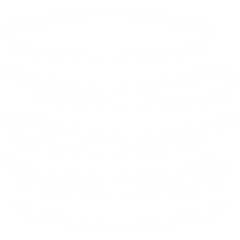 Matinal(e) et ponctuel(le)
Sens du contact
Sang-froid, rigueur, vigilance
QUALITÉS DU CANDIDAT
NOS ATTENTES
Respect des règles de sécurité
Respect du matériel
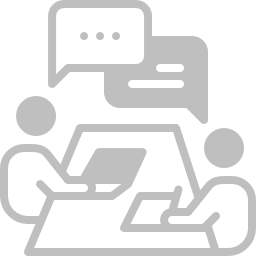 LE MÉTIER DE CONDUCTEURS DE BUS
LA DÉCOUVERTE
Stage de découverte
Visite d’entreprise et réunion d’information
Réunion d’information pour présenter le métier au sein de l’entreprise ou chez les partenaires​
Visite de l’entreprise
Stage / PMSMP pour découvrir le métier de conducteur de bus en immersion (horaires, travail en coupure, tenue vestimentaire de ville…)​
​Découvrir le métier​
Conforter un projet professionnel
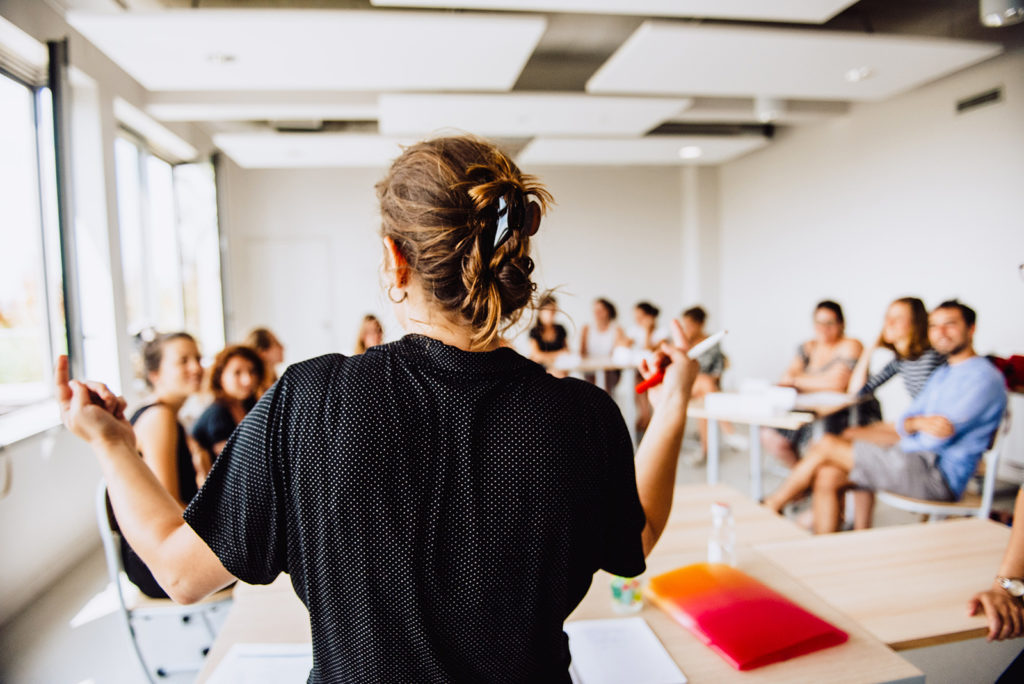 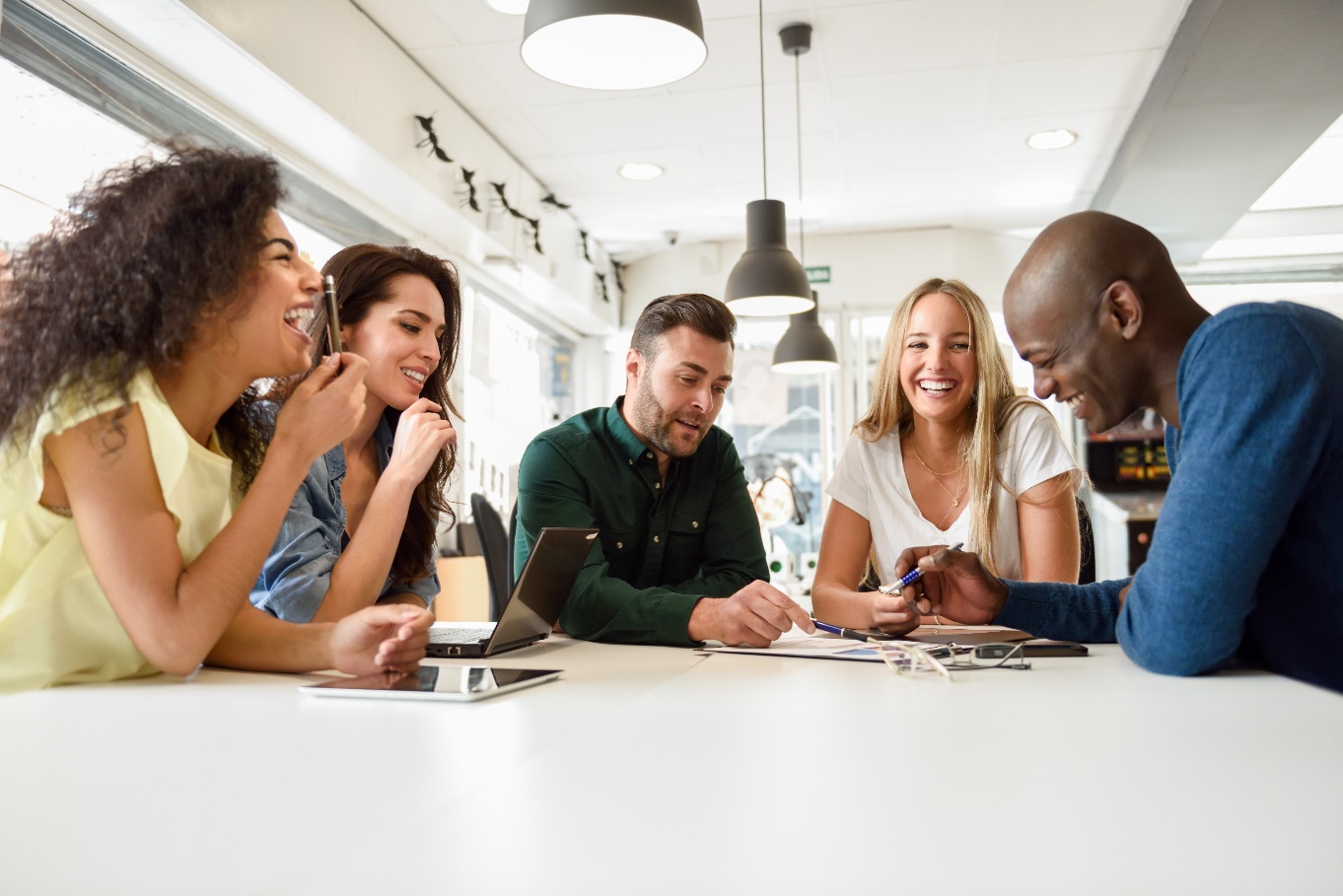 L’EMPLOI DES JEUNES PENDANT LES VACANCES SCOLAIRES
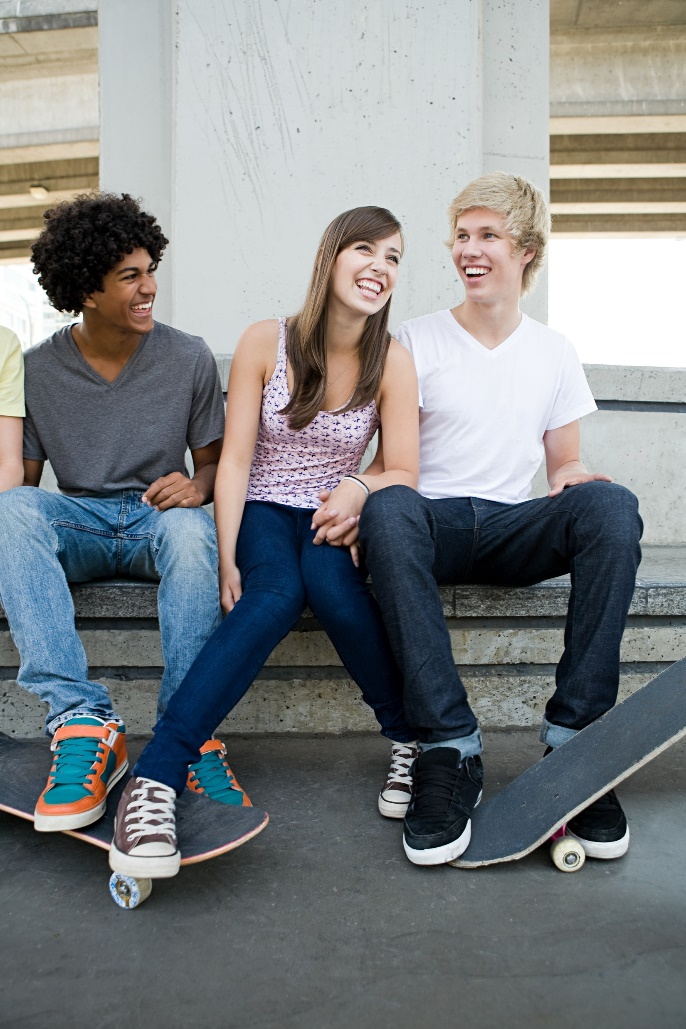 Pré-requis
Les activités
Nettoyage de car​
Entretien des dépôts et des locaux​
Tâches administratives
16 ans minimum​
Certificat de scolarité
Activités possibles à toutes les vacances scolaires​
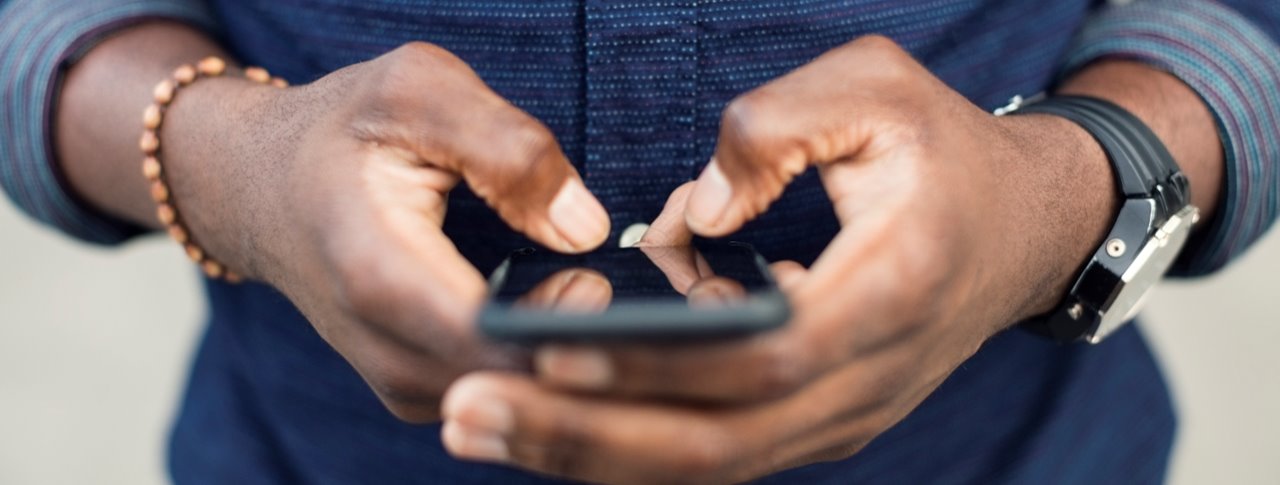 RENCONTRONS-NOUS 
pour discuter des opportunités au sein de
FRANCILITÉ OUEST ESSONNE !
Contactez Estelle DERRIEN 
e.derrien@savac.fr 
01 30 52 80 30
RETROUVEZ TOUTES NOS OFFRES SUR
recrutement.lacroixsavac.fr 
et choisissez Francilité Ouest Essonne
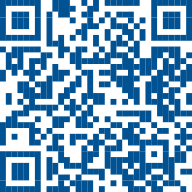 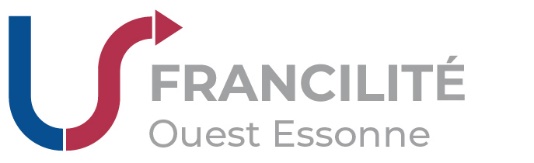